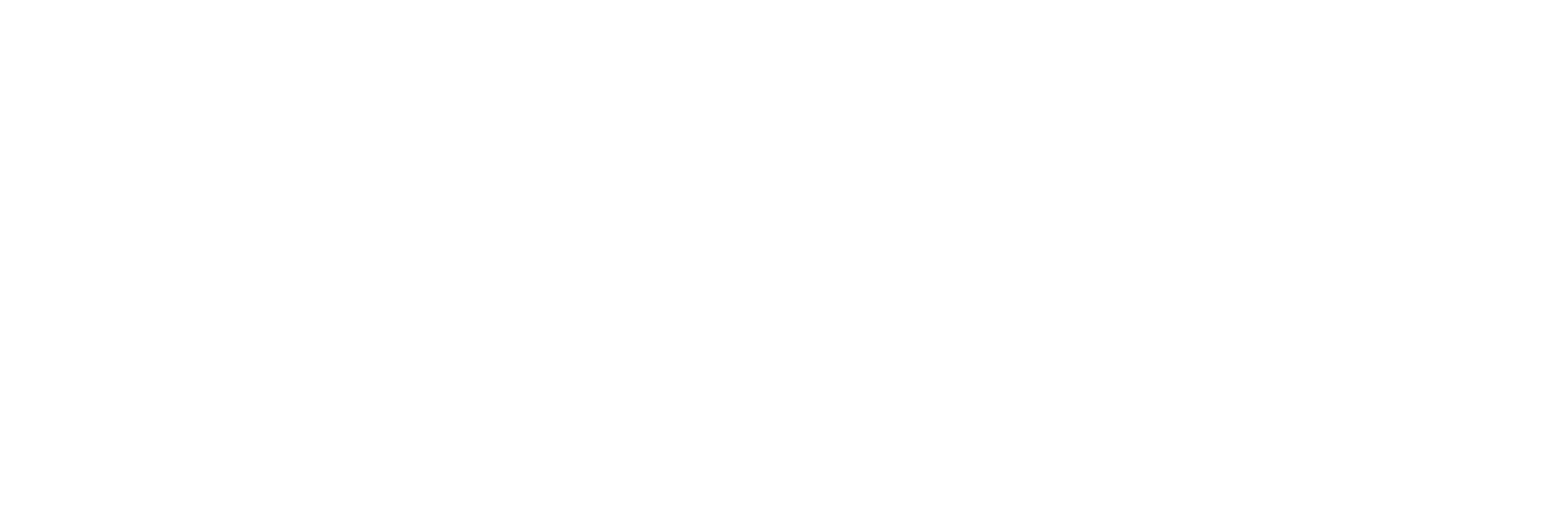 Presented by Vice President, 
Dominick J. Mazza, Jr.
THANK YOU
Mazza Recycling Services

3230 Shafto Road
Tinton Falls, NJ, 07753

Phone: (732) 922-9292

Fax: (732) 922-4636
Sales@MazzaRecycling.com   |   MazzaRecycling.com